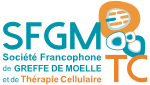 ASSEMBLEE GENERALE
17/11/2016
[Speaker Notes: Préliminaire
Ce diaporama pour la présentation des comptes en assemblée générale d’une association est conçu pour être d’une utilisation souple, simple, et modulable.
Contrepartie de son adaptabilité au terrain, l’utilisation de cet outil nécessite un rudiment de connaissances sur Powerpoint et les graphiques sous Excel.
Remarques générales d ’utilisation
Les diapositives sont totalement autonomes les unes aux autres ; elles peuvent être supprimées, déplacées, copiées…et modifiées. C’est justement fait pour.
Sont proposées différentes présentations ; à vous de choisir celle qui exprimera le mieux les données que vous souhaitez présenter.
Pour personnaliser l’ensemble du diaporama, vous pouvez remplacer le logo-dessin « In extenso Association » par celui de l’association (cf. Affichage/Masque>masque des diapositives).
Ce fichier est lui-même complètement autonome, c’est à dire sans aucune liaison avec un fichier autre.
Principes d ’utilisation
La plupart des illustrations (tableaux, graphiques…) est conçue sous feuilles Excel.
Pour y accéder et modifier les données ou informations, il suffit de double-cliquer sur la zone graphique concernée. Dans les cas où la base de données n’est pas apparente sur le diaporama, on y accède en sélectionnant alors l’onglet (ou feuille) Excel adéquat.
Une fois les modifications apportées et avant de revenir au diaporama, il faut toujours revenir à l’onglet graphique, en veillant au cadrage du graphique dans la zone du diaporama.
Pour revenir au diaporama, il faut soit cliquer hors le cadre Excel, soit actionner la touche Echappe (Esc) : les données modifiées sont conservées.

Vous pouvez avoir plus de données à saisir que celles affichées. Des lignes complémentaires vierges sont prévues, mais masquées pour ne pas perturber la présentation graphique : 
 Pour ôter le masque de ces lignes, sélectionner les lignes au-dessus et en dessous de celles masquées, puis avec le clic-droit de la souris choisissez Afficher.
Pour masquer une ligne, sélectionner la ligne, puis avec le clic-droit de la souris choisissez Masquer.
Les illustrations se modifieront au gré de vos modifications, les lignes masquées n ’apparaissant pas non plus dans les graphiques (attention sous Excel, une ligne masquée est  tout de même totalisée dans une formule de calcul).

Vous pouvez également ajouter d’autres lignes, mais il faut alors avoir une maîtrise satisfaisante de l’outil Excel pour que les ajouts soient inclus dans les totaux et dans les graphiques.

Porter votre attention aux étiquettes des graphiques, il se peut que certaines ne soient pas visibles, il faut tout simplement redimensionner la zone graphique ou déplacer l’étiquette.
En cas de difficultés ou pour des suggestions
Damien LAVIRON
T.02.47.60.39.00
damien.laviron@inextenso.fr]
SOMMAIRE
Faits caractéristiques de l’exercice 2015
Le Compte de résultat
Compte de résultat
Composition des produits
Composition des charges
Le Bilan
Bilan global
Equilibre financier	
Le Résultat et son affectation
Le budget 2016
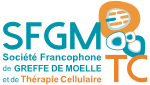 LE COMPTE DE RESULTAT
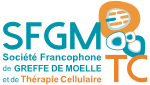 FAITS CARACTERISTIQUES DE L’EXERCICE
Le projet CRYOSTEM  a  fait  l’objet d’un transfert dans une structure  indépendante  pour un meilleur suivi des flux et à la demande du ministère de la santé.  
Création d'une association Loi 1901 dont la SFGM-TC est membre fondateur (publication JO 16 juin 2015)
Les 2 salariées restent employées par la SFGM-TC (Convention à venir)

Les sommes avancées par la SFGM-TC ont été remboursées en 2015 pour un total de 319 K€.
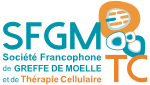 Le Compte de résultat
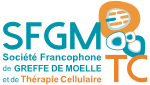 Les Ressources d’exploitation
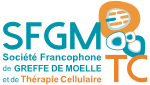 Les charges d’exploitation
LE BILAN
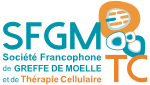 Bilan
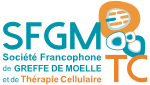 Bilan synthétique
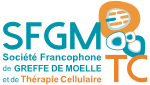 COMMENTAIRES DU BILAN
Malgré le déficit de l’exercice et du précédent, les fonds propres disponibles demeurent significatifs au regard du budget annuel.

L’association n’a quasiment pas de dettes et ses disponibilités (banques et placements) représentent 482 K€ au 31/12/2015.
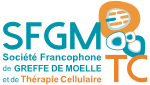 LE RÉSULTATSON AFFECTATION
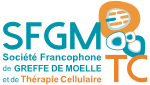 Proposition d’affectation du résultat
Imputation du déficit sur 
les fonds propres
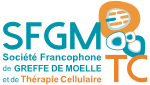 Budget 2016
BUDGET 2016
Aide pour la clôture des comptes 2016
Approbation du prochain CA
Convention pour le maintien de la SFGM-TC comme employeur des salariés CRYOSTEM 
remboursement €/€ + frais de gestion
Dépenses exceptionnelles
Salaires 2015-2016 emplois CHRU Lille
Remboursement des subventions CRYOSTEM depuis 2011
Recettes et trésorerie
217 k€ reçus en 2016 pour actions ciblées
338 k€ disponibles en trésorerie au 15/11/2016
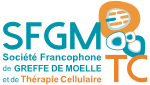